Муниципальное казенное учреждение 
Для детей, нуждающихся в психолого-педагогической и медико-социальной помощи 
«Центр диагностики и консультирования»
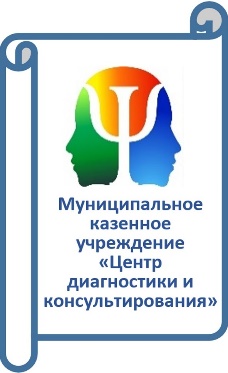 Психолого-педагогическое сопровождение обучающихся 9,11 классов в период подготовки к государственной итоговой аттестации 2024 года
Елтышева Анна Анатольевна,
эксперт отдела по сопровождению организации психолого-педагогической помощи МКУ «ЦДиК»
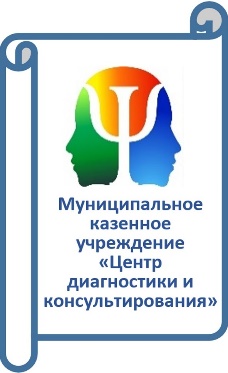 ГИА – это стресс?!
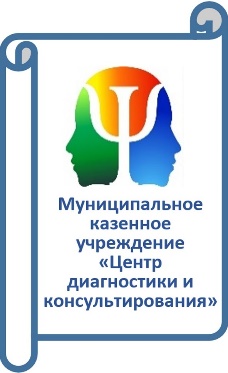 Негативный психологический настрой
Анти стимул
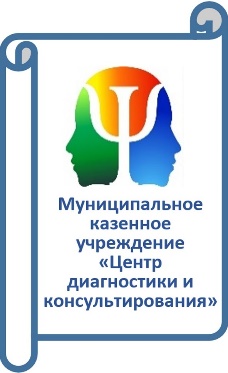 Позитивный психологический настрой
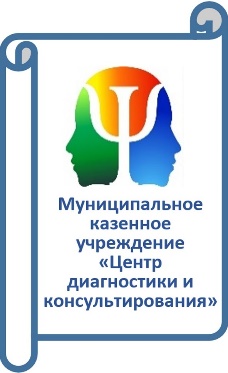 Факторы стресса
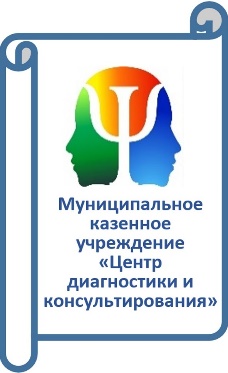 Навыки, необходимые для успешной подготовки к экзаменам
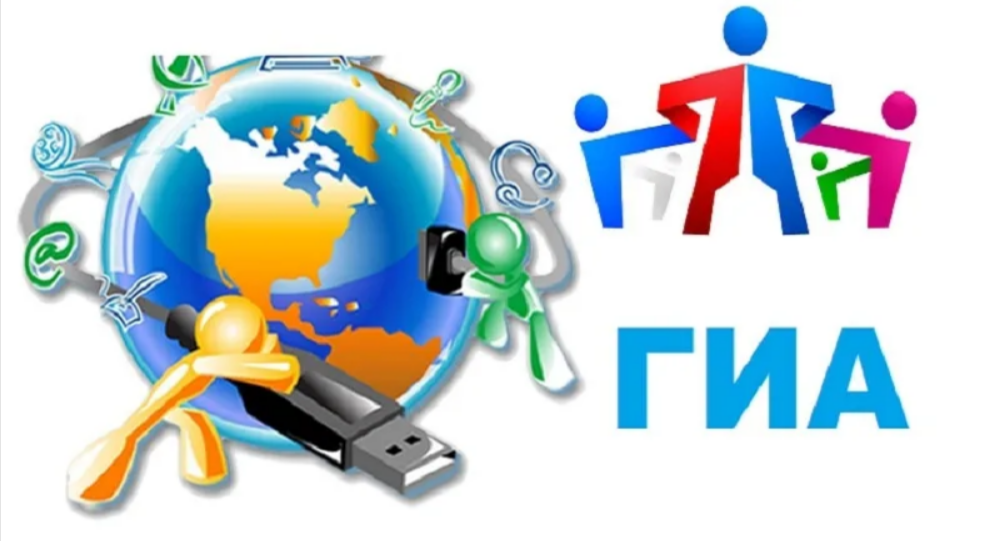 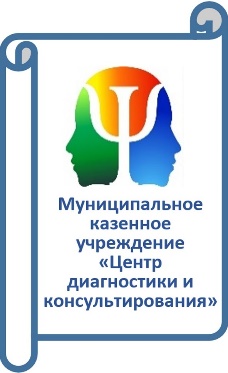 Признаки стресса
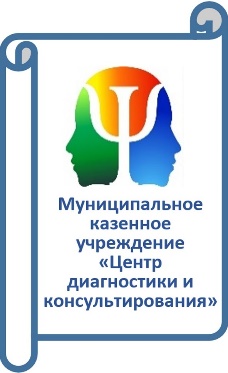 Кто может оказать поддержку
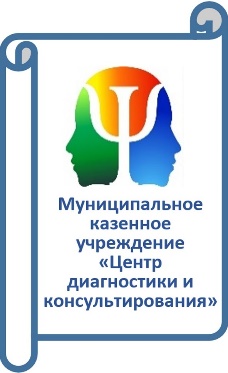 Как вести себя во время сдачи экзаменов?
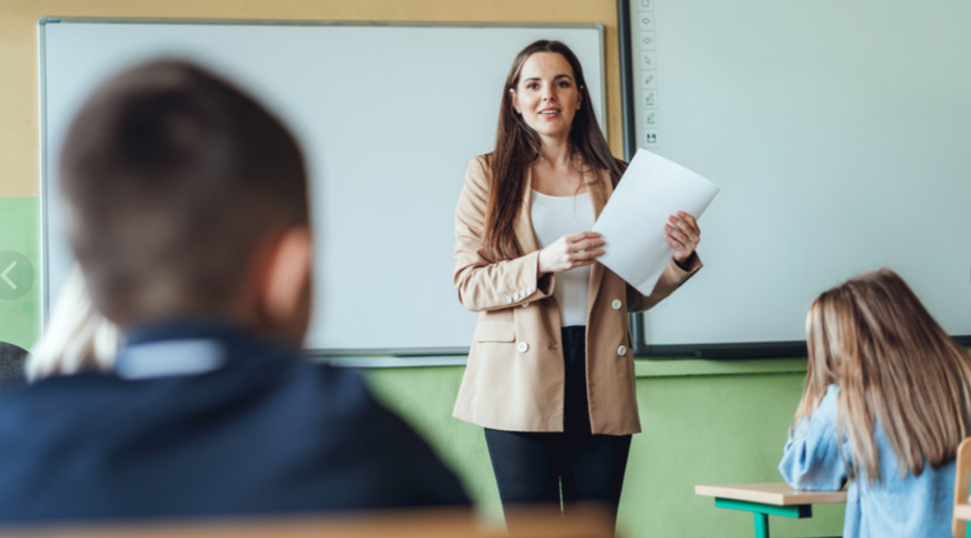 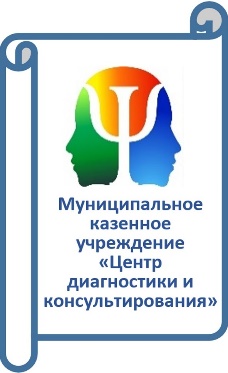 Как вести себя во время сдачи экзаменов?
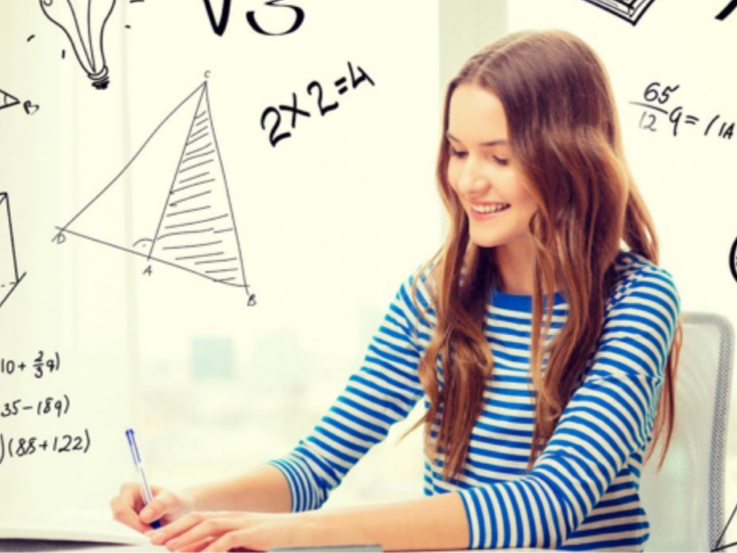 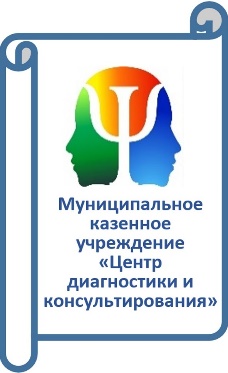 Важно!
Для вас это может быть 10-й, 15-й, 20-й выпуск в вашей жизни. 

Для каждого ученика этот 
экзамен ВПЕРВЫЕ!!!

В ваших силах помочь!
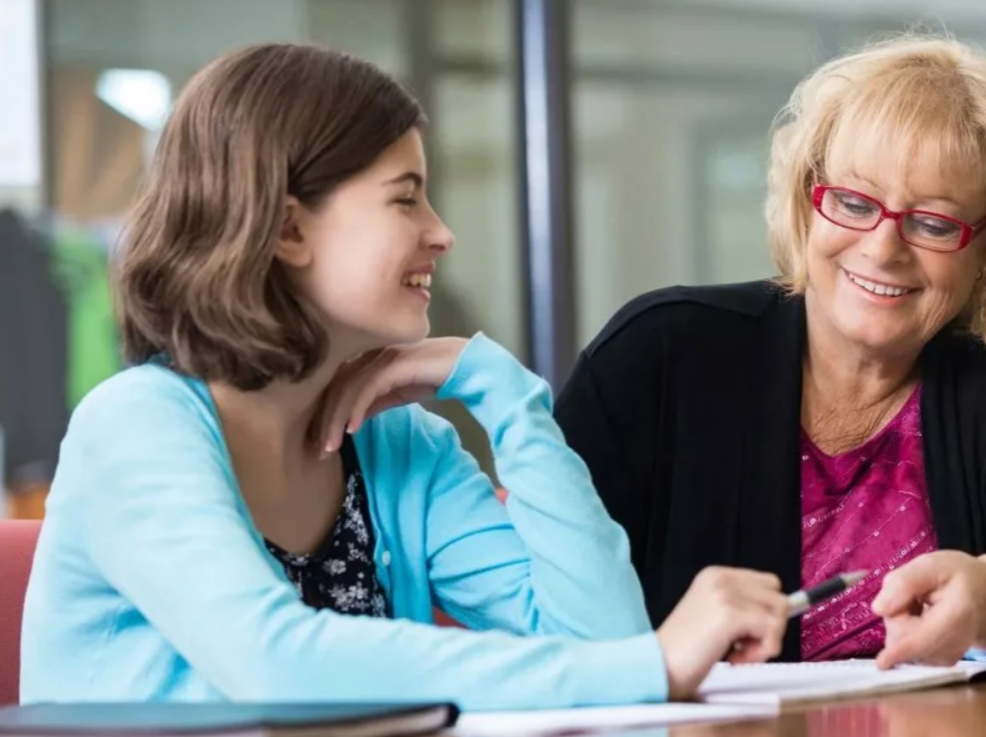